What makes people watch certain movies?
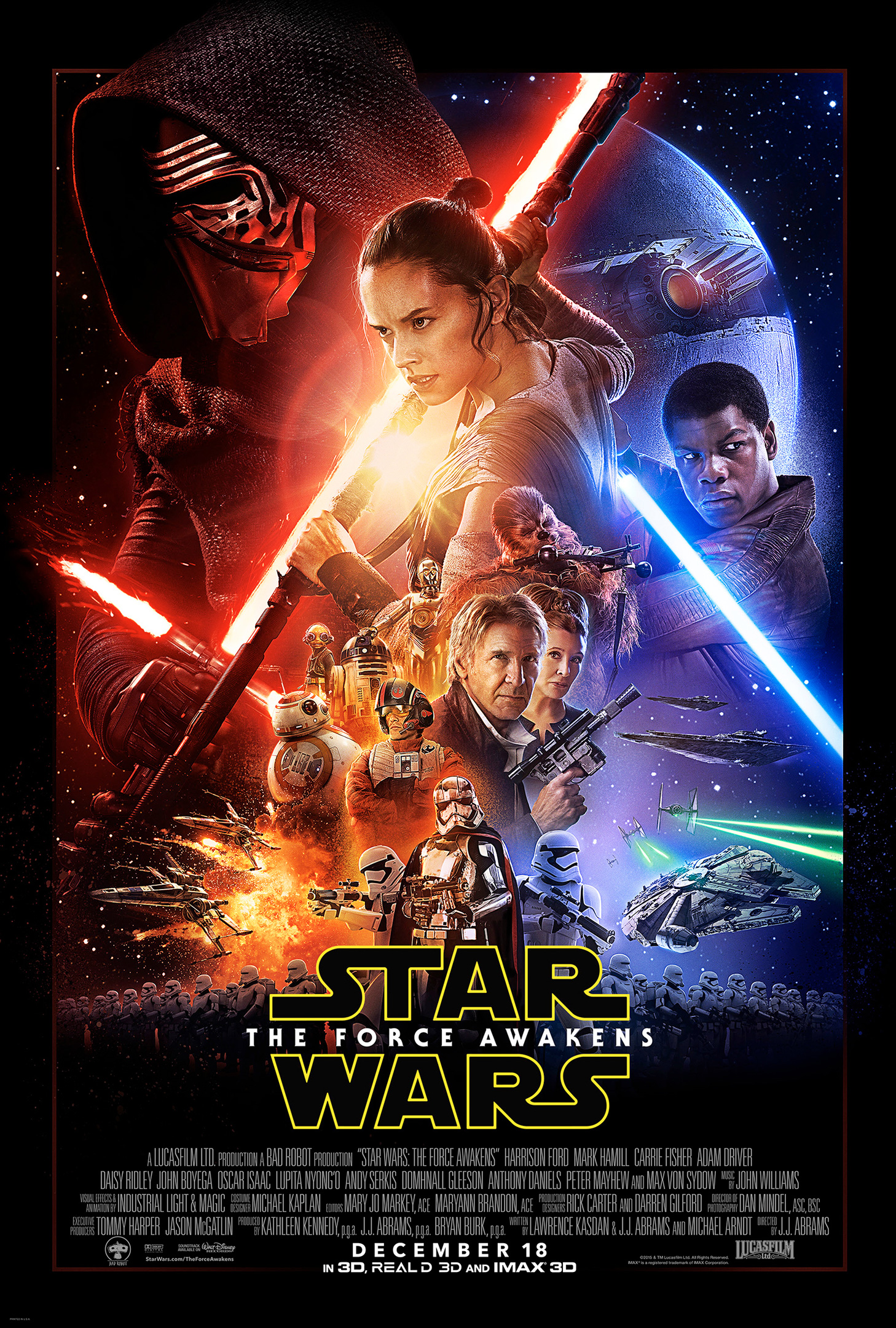 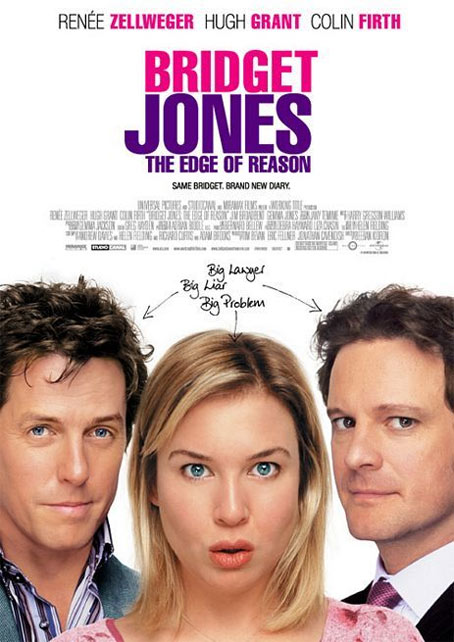 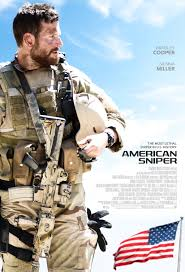 How do you know whether you will like it or not?
Some things that tell us if we might like a movie
The genre
Movie trailers
Advertising 
Social Media
Word of mouth
Film reviews
The actors in the movie
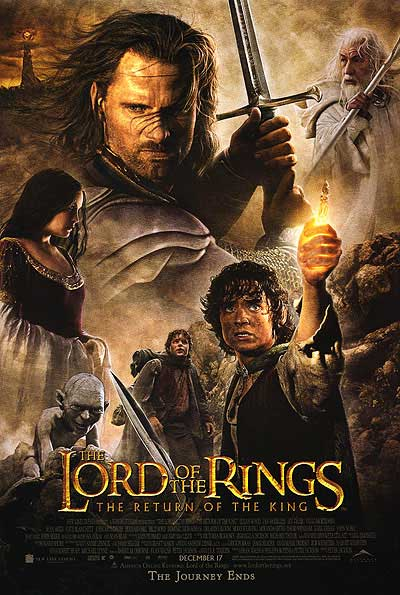 Lets create a mind map of movie genres!
Watch these movie trailers and decided if you would like to see them. Why would you like to see them?
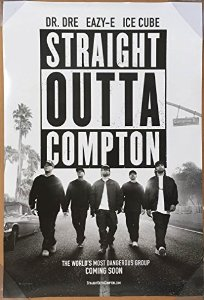 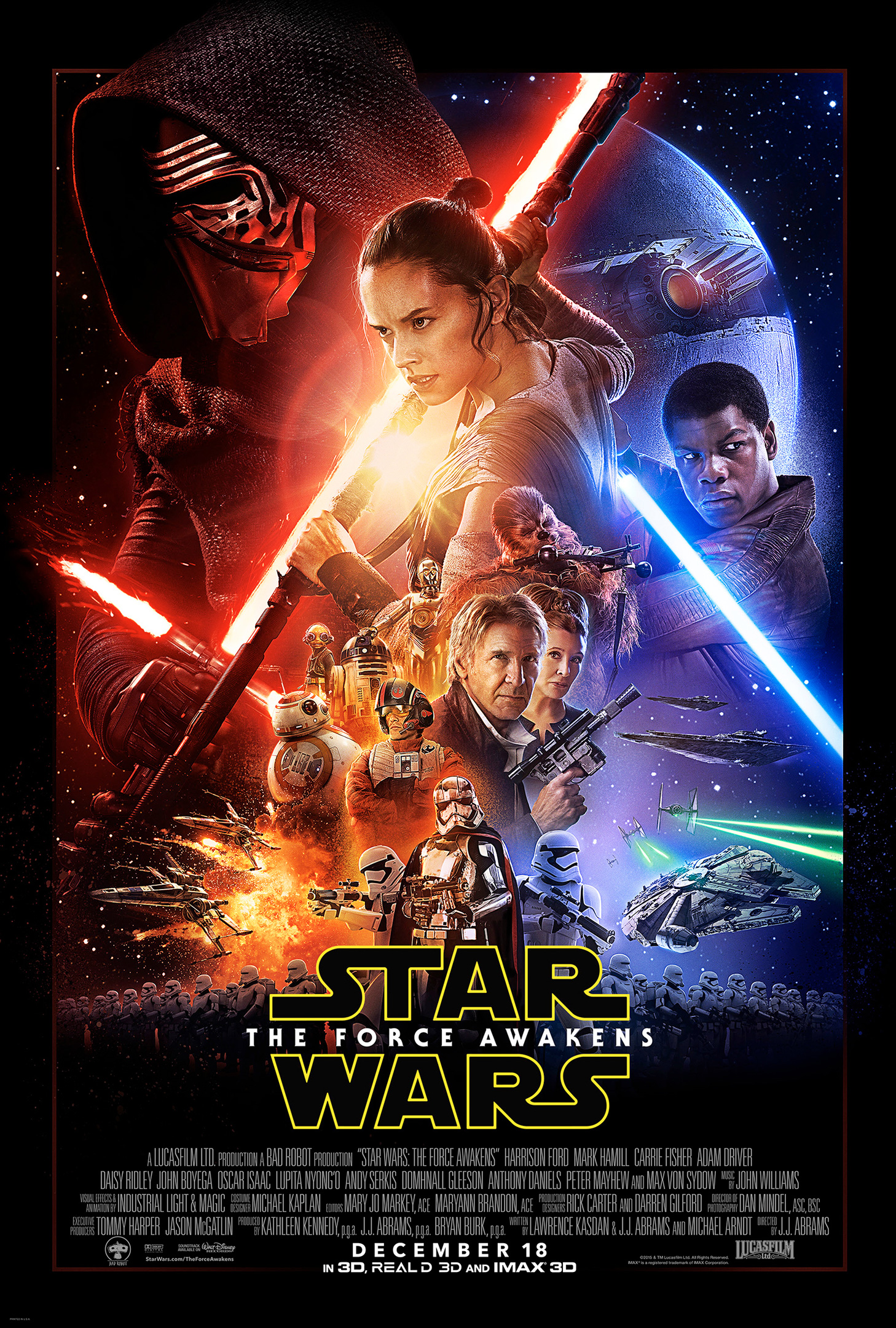 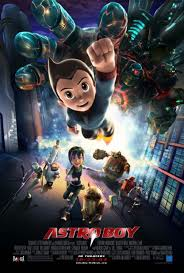 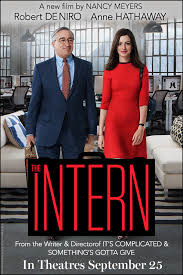 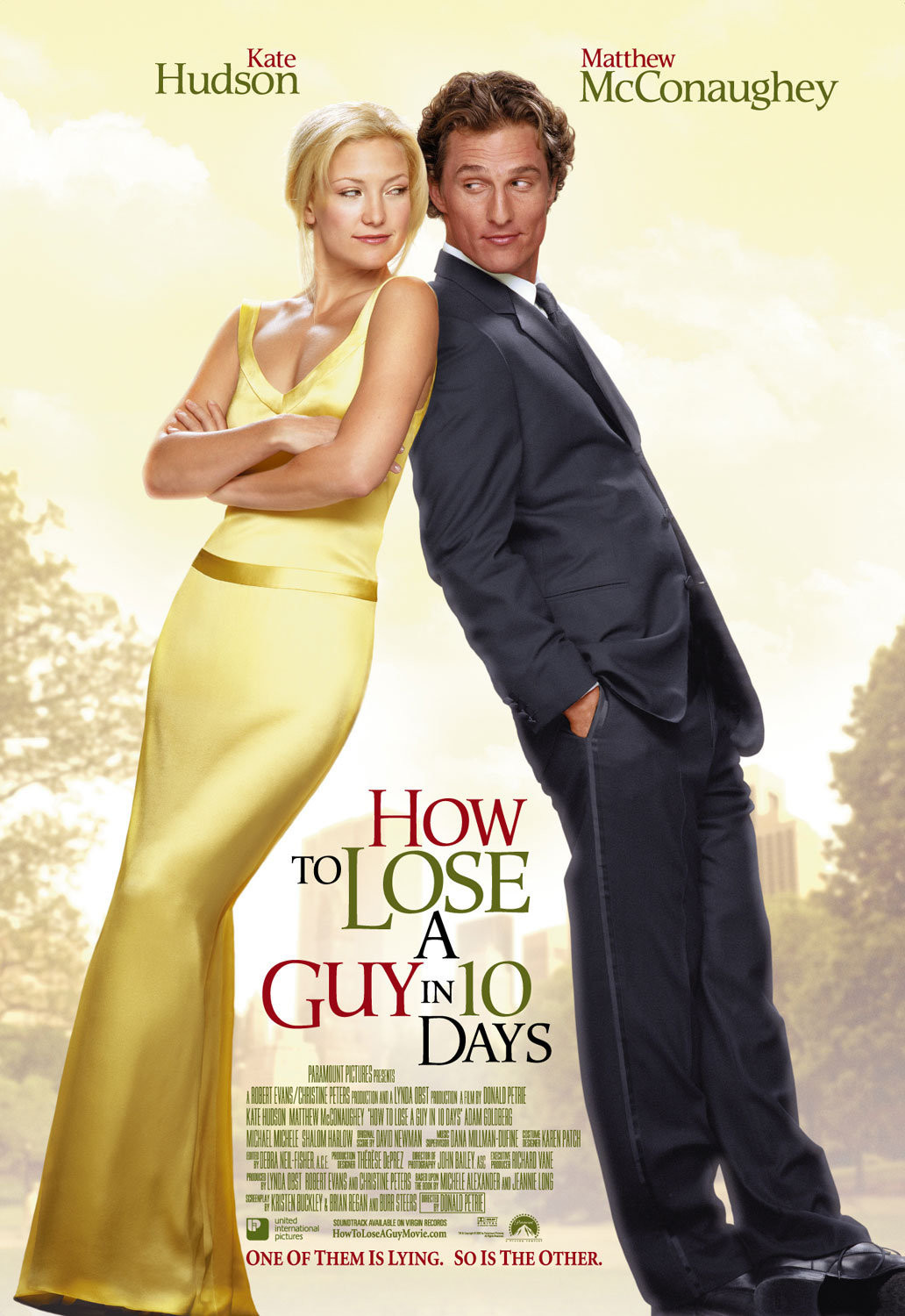